Normativa d'avaluació curricular dels estudis de grau EETAC
Troba tota la informació a:

https://cbl.upc.edu/ca ▶ Els Serveis ▶ Catàleg de Serveis ▶ Informació i Tràmits Acadèmics ▶ AVALUACIÓ I PERMANÈNCIA
Avaluació curricular
La Comissió d’Avaluació de Grau (CAG) estudia el rendiment dels estudiants quan han estat avaluats almenys un cop de totes les assignatures que componen un bloc curricular. També seran avaluats per la CAG, en tot cas, un cop hagin esgotat el termini per superar la fase inicial, encara que no hagin cursat totes les assignatures que la componen.
Avaluació curricular
Què vol dir avaluació curricular?
La CAG estudiarà el teu rendiment quan hagis cursat totes les assignatures d’un bloc curricular (si aquest bloc té avaluació curricular)
La CAG estudiarà el teu rendiment quan hagis esgotat el termini per superar la FI (encara que no hagis cursat totes les assignatures)
No és obligatori matricular les assignatures suspeses amb nota≥4
Quan un bloc queda aprovat totes les assignatures suspeses del bloc passen a estar aprovades amb una qualificació final de 5
Quan aprovaré un bloc curricular?
Existeixen 3 possibilitats…

He aprovat totes les assignatures d’un bloc
He suspès un màxim de dues assignatures d’un bloc amb notes ≥4 i la nota mitjana ponderada del bloc és igual o superior al valor indicat a la taula següent
He suspès un màxim de dues assignatures d’un bloc amb notes ≥4, la nota mitjana ponderada del bloc és igual o superior a 5 però inferior al valor indicat a la taula següent, sempre i quan la CAG consideri que he d’aprovar el bloc
Llindar nota mitjana ponderada (M)
Per superar el BOPTM (Formació optativa de menció) només pots tenir una assignatura suspesa amb nota ≥4 i la nota mitjana del bloc ha de ser igual o superior al valor indicat en aquesta taula
Més informació:
Consulta les FAQ sobre l’avaluació curricular en aquest enllaç 

          Si després de llegir-les continues tenint dubtes fes arribar la teva consulta a

Posa un ticket 
(Servei d'atenció a l'usuari DemanaUPC - OSD):
demana.upc.edu/osdcbl/login.php
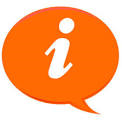 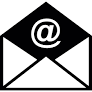